Quantum Proofs of Knowledge
Dominique Unruh
University of Tartu
Tartu, April 12, 2012
Why quantum ZK?
Zero-knowledge:
Central tool in crypto
Exhibits many issues “in the small case”

Post-quantum crypto:
Classical protocolssecure against quantum adversaries
If the quantum computer comes…
Building blocks in quantum protocols
Quantum Proofs of Knowledge
2
Zero-knowledge:  how to show?
Given only malicious verifier:simulate interaction





Quantum case:   Rewinding = state copying!
Verifier
Guess challenge
commitment
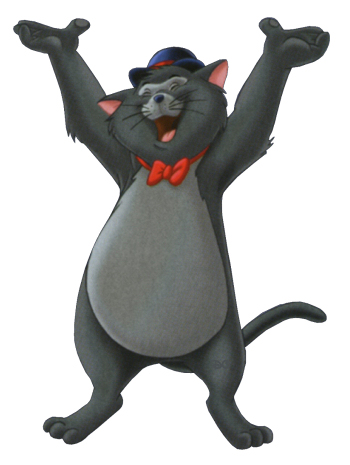 challenge
Retry if wrong
response
Quantum Proofs of Knowledge
3
Watrous’ quantum rewinding
Cannot copy state  have to restore it




Allows “oblivious” rewinding:Simulator rewinds, but forgets everything
Sim
Sim-1
Measure: success?
stuff
[Watrous 09]
Quantum Proofs of Knowledge
4
Quantum ZK solved?
Watrous’ rewindingcovers many important ZK proofs:

(But not all…)

And not: Proofs of knowledge
Quantum Proofs of Knowledge
5
Proofs of knowledge
Example: Want to prove age (e.g., e-passport)
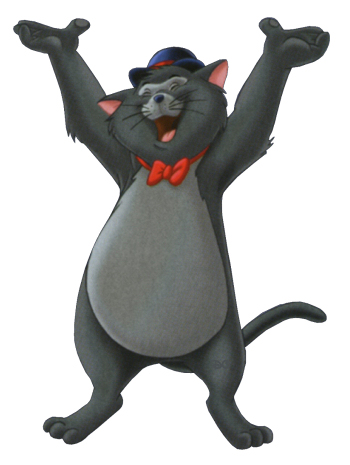 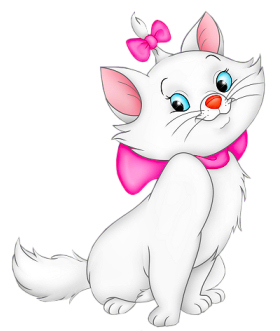 I know a government-signature ondocument stating that I’m ≥ 18
Prover
Verifier
Quantum Proofs of Knowledge
6
Proofs of knowledge – definition
If prover is successful:

there is an extractor that,
given provers state,
outputs witness
Quantum Proofs of Knowledge
7
Constructing extractors
commitment
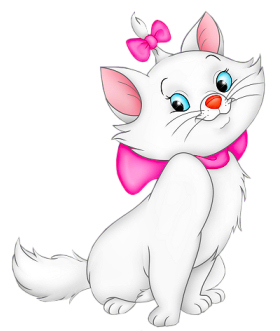 challenge 1
challenge 2
rewind
response 1
response 2
Prover
“Special soundness”: Two different responses 	allow to compute witness

E.g., isomorphisms from J to G and Hgive isomorphis between G and H
J
G
H
Quantum Proofs of Knowledge
8
Quantum extractors?
Quantum case:Rewinding = copying.  Not possible

Watrous “oblivious” rewinding does not work:Forgets response 1
commitment
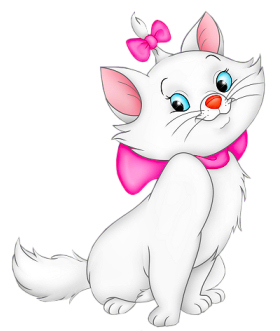 challenge 1
challenge 2
rewind
response 1
response 2
Prover
Quantum Proofs of Knowledge
9
Canonical extractor
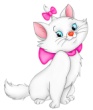 Run prover, measure commitment

Run prover on “challenge 1”,measure response 1

Run inverse prover

Run prover on “challenge 2”,measure response 2
com
M
-1
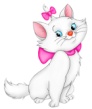 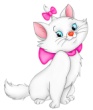 chal. 1
res 1
M
chal. 1
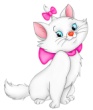 chal. 2
res 2
M
Quantum Proofs of Knowledge
10
Canonical extractor (ctd.)
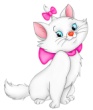 Does it work?

Measuring “response 1”disturbs state

Rewinding fails…
com
M
-1
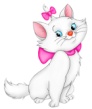 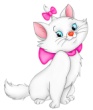 chal. 1
res 1
M
chal. 1
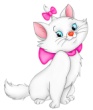 chal. 2
res 2
M
Quantum Proofs of Knowledge
11
Making extraction work
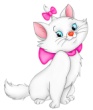 Thought experiment:“response” was only 1 bit

Then: measuring “res 1”disturbs only moderately

Extraction would work
com
M
-1
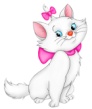 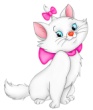 chal. 1
moderatedisturbance
res 1
M
chal. 1
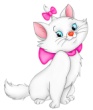 chal. 2
res 2
M
Quantum Proofs of Knowledge
12
12
Making extraction work (ctd.)
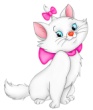 Idea: Make “response”effectively be 1 bit

“Strict soundness”: For anychallenge, exists at most 1valid response

Given strict soundness,canonical extractor works!
com
M
-1
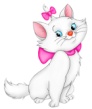 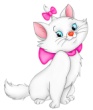 chal. 1
moderatedisturbance
res 1
M
chal. 1
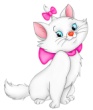 chal. 2
res 2
M
Quantum Proofs of Knowledge
13
Main result
Quantum Proofs of Knowledge
14
Achieving strict soundness
Graph Isomorphism proof does nothave strict soundness
Unless graphs are “rigid”

Discrete log proof has

Alternative trick (for #challenges poly):
Commit to all responses in advance
Need: “Strict binding” for unique unveil
Quantum Proofs of Knowledge
15
Plugging things together
Proof system for Hamiltonian cycles
Commitments from injective OWFs
Assuming injective quantum OWFs,
quantum ZK proofs of knowledge

exist for all NP languages
Caveat: No candidates for injective OWFs known.
Quantum Proofs of Knowledge
16
Future work
Generalizations: Computational,more than 3 messages

Other rewinding techniques?
Lunemann, Nielsen 11; Hallgren, Smith, Song 11rewind in coin-toss for CRS

Candidates for injective OWFs?
Quantum Proofs of Knowledge
17
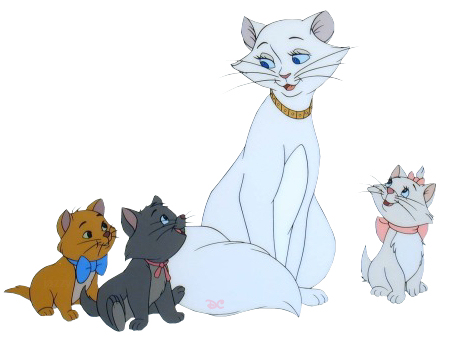 Thank you for your attention!
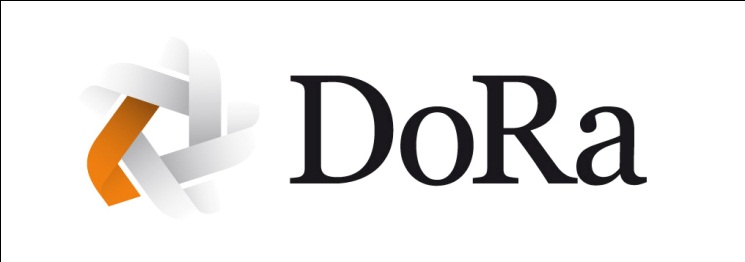 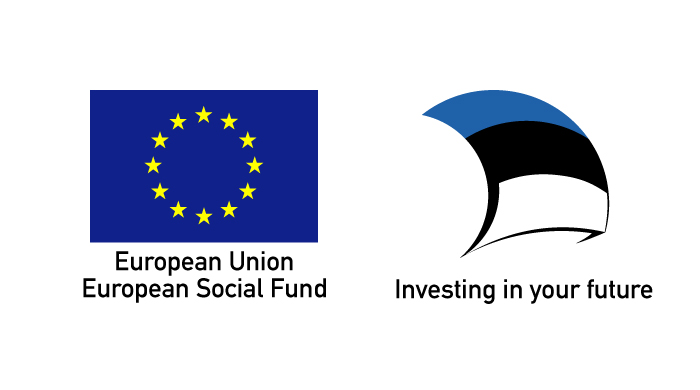 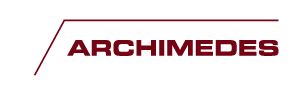 This research was supported by European Social Fund’sDoctoral Studies and Internationalisation Programme DoRa
Quantum Proofs of Knowledge
19
Zero Knowledge
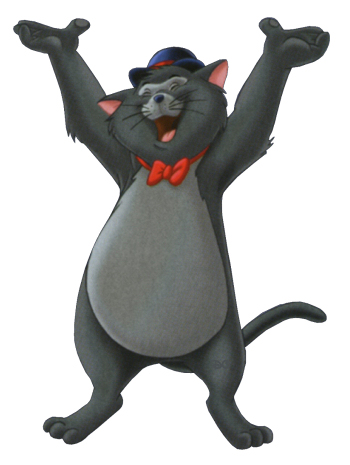 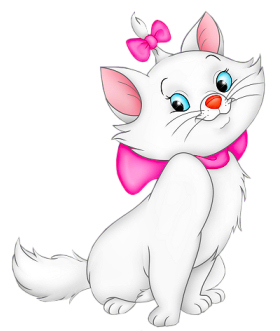 But I don’t want to tell you the proof!
Prover
Verifier
Zero Knowledge Proof:
Prover cannot prove wrong statement
Verifier does not learn anything
Quantum Proofs of Knowledge
20
Zero Knowledge
Powerful tool
Combines privacy + integrity
Test-bed for cryptographic techniques
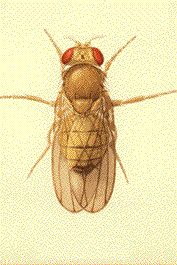 The drosophilia of cryptography
Quantum Proofs of Knowledge
21
Permuted graph J
G or H
Iso between  J and G  or  J and H
Zero Knowledge: How?
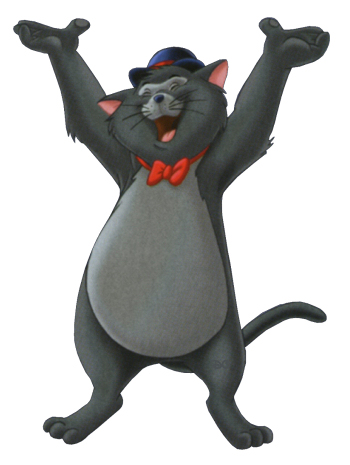 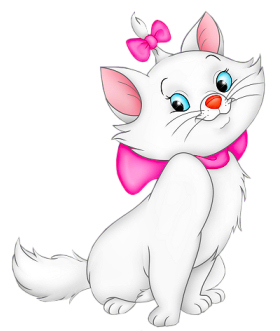 Graphs G and H are isomorphic
Prover
Verifier
Permute G
Pick G or H
Quantum Proofs of Knowledge
22
Permuted graph J
Permute G
G or H
Pick G or H
Iso between  J and G  or  J and H
Zero Knowledge: How?
G and H not isomorphic Prover will get stuck with probability ½

Verifier does not learn anything:Could produce iso and J on his own
Quantum Proofs of Knowledge
23
Zero Knowledge
Zero knowledge proofs are possible…
…for all statements in NP
Quantum Proofs of Knowledge
24
Proofs of knowledge – definition
If prover is successful:
prover knows witness
could output witness
there is an extractor that,given provers state,outputs witness
Quantum Proofs of Knowledge
25